B4. Arvioinnin periaatteet suomalaisessa varhaiskasvatuksessa – Mitä me itseasiassa arvioimme? AU111, 1. krs. A-rakennus.
KM Thomas Nukarinen, varhaiskasvatuksen vastaava Liperi.
Arviointi- mitä ja miksi?
Varhaiskasvatuslaki 9 b §(8.5.2015/580):
Laki Kansallisesta koulutuksen arviointikeskuksesta 1-2 §(1295/2013)

Varhaiskasvatuksen arvioinnin tarkoituksena on turvata varhaiskasvatuslain tarkoituksen toteuttamista ja tukea varhaiskasvatuksen kehittämistä ja edistää lapsen hyvinvoinnin, kehityksen ja oppimisen edellytyksiä.

Järjestäjän tulee arvioida antamaansa varhaiskasvatusta sekä osallistua ulkopuoliseen toimintansa arviointiin. Keskeiset tulokset tulee julkistaa. 
Oltava oma-aloitteista, suunnitelmallista ja säännöllistä (varhaiskasvatussuunnitelman perusteet 2016)
Thomas Nukarinen KM, varhaiskasvatuksen vastaava Liperi
[Speaker Notes: Itsearviointi? Mitä se on?]
Mistä en tule kertomaan
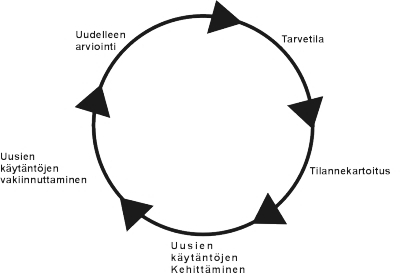 Varhaiskasvatuksen laadun neljä 
näkökulmaa (Katz 1993)





CAF(Common Assessment Framework) 
on EU-jäsenmaiden yhteistyönä kehitetty 
julkisen sektorin organisaatioiden 
laadunarviointimalli.
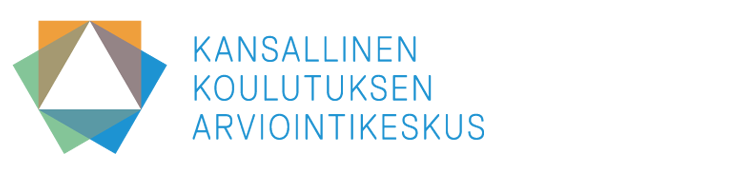 Ekspansiivisen oppimisen malli Engeströmin (1987) mukaan
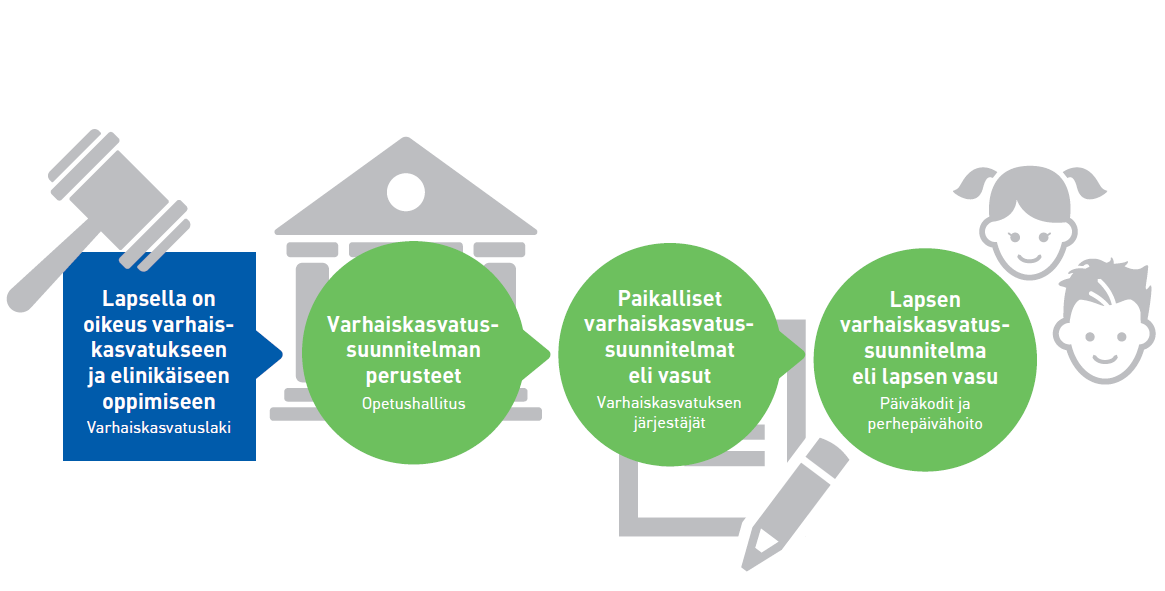 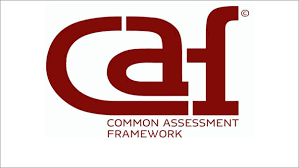 https://www.oph.fi/koulutus_ja_tutkinnot/varhaiskasvatus/uudet_vasut
Thomas Nukarinen KM, varhaiskasvatuksen vastaava Liperi
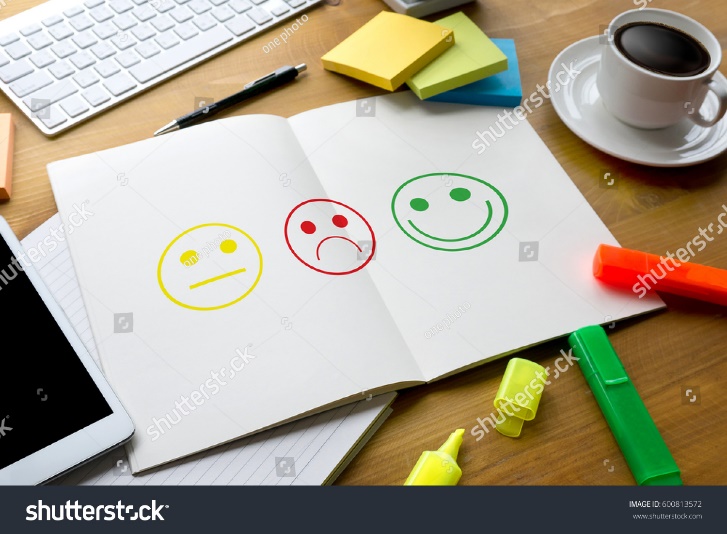 …Koska on omia ”himmeleitä”
Laadunarviointityö on kansallisesti vielä hyvin hajalla. On olemassa hyviä ja vähemmän hyviä käytäntöjä. 
Iso kysymys miten tätä johdetaan? Onko meillä osaamista?
 Kansallinen, paikallinen ja pedagoginen taso
Thomas Nukarinen KM, varhaiskasvatuksen vastaava Liperi
Mitä tavoittelemme tänään?
Suuntaamme katseen paikalliselle tasolle (yksikkö)
Tavoitteena saavuttaa henkilökohtaisempi kokemus arvioinnista pedagogiikan johtamiseen tarvitaan oikeaa tietoa! ..onko minulla sitä?
Arviointi ei ole vaikea selkoista (Luostarinen & 
Peltomaa 2016) …vai onko?
Saadaan tulevaisuuden näkökulmia
Oivalletaan yhdessä
Thomas Nukarinen KM, varhaiskasvatuksen vastaava Liperi
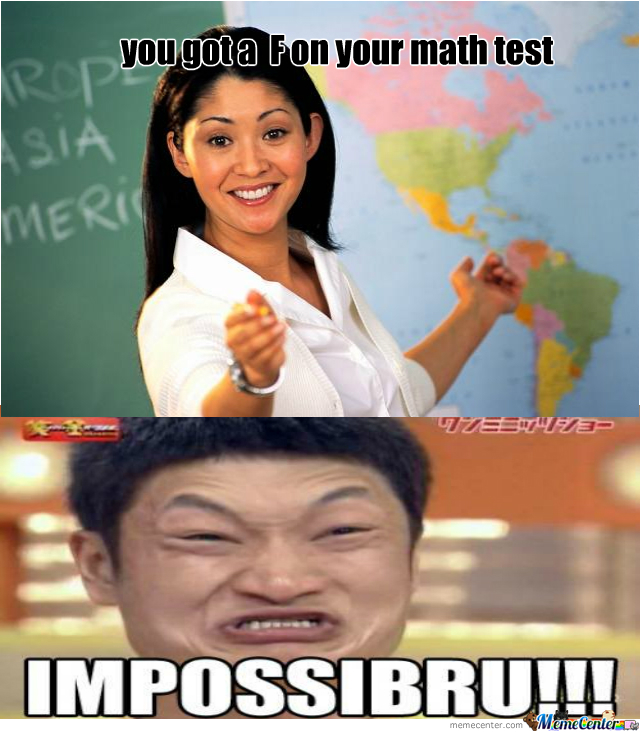 Arviointi -ilmiö
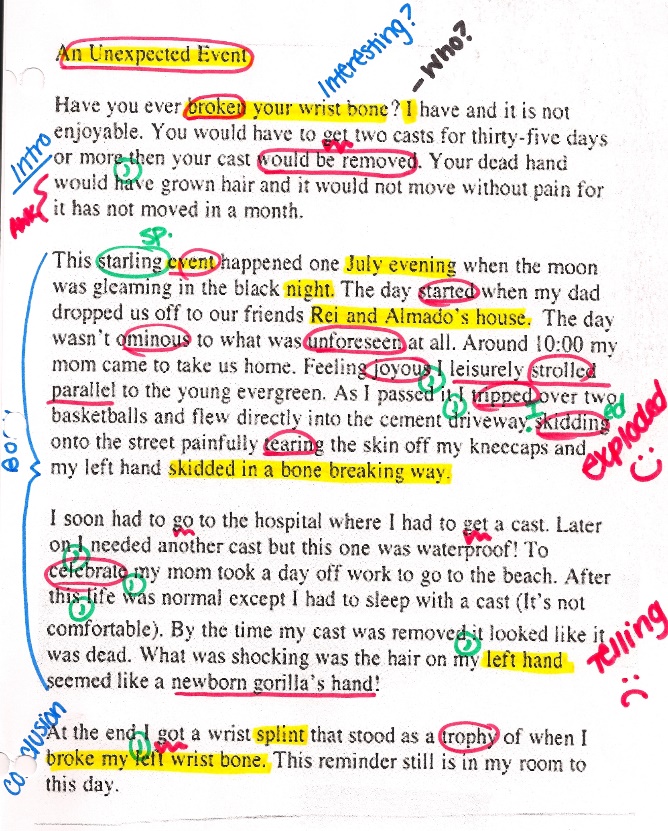 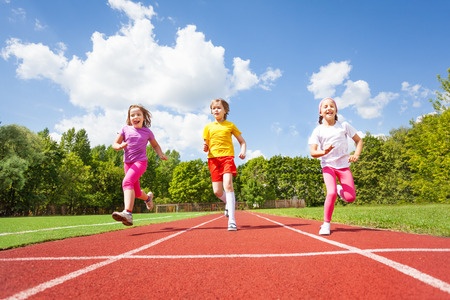 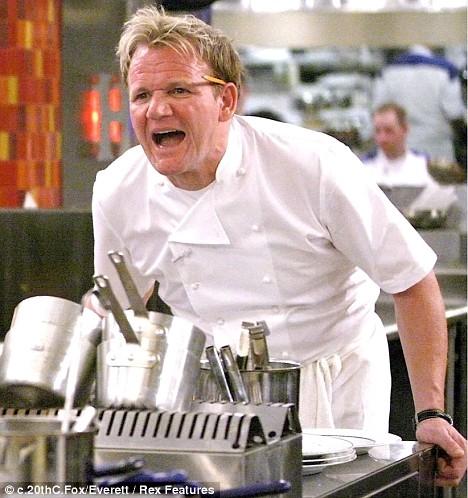 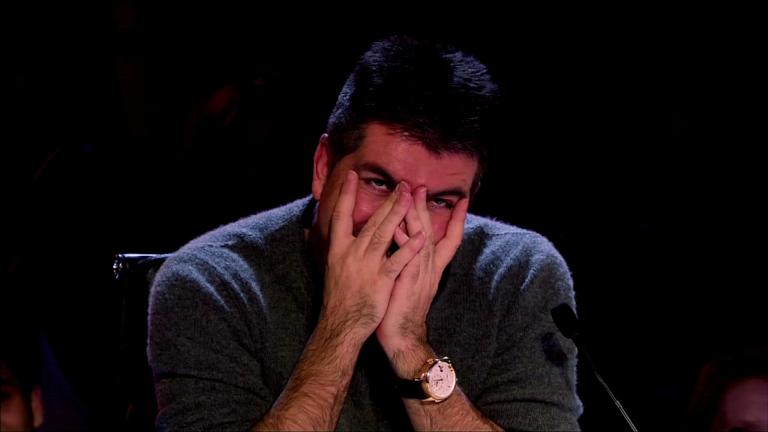 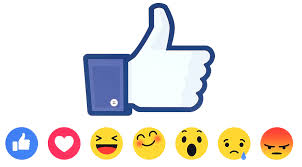 Thomas Nukarinen KM, varhaiskasvatuksen vastaava Liperi
Google kuvapankki
[Speaker Notes: Kehittävä sanan liittäminen on hankalaa?? Miksi?]
Miksi emme arvioi lasta?
Arviointi. Asian, ilmiön tai toimenpiteen arvon määrittäminen. Arviointi (evaluation) on prosessi tai sellaisen prosessin tulos, jossa jollekin annetaan arvo. (Scriven 1991.)
Varhaiskasvatussuunnitelman perusteet on laadun viitekehys, johon arviointi pohjaa
Thomas Nukarinen KM, varhaiskasvatuksen vastaava Liperi
Mitä on laadukas varhaiskasvatus?
Laatu koostuu rakenne- JA prosessitekijöistä
Opi löytämään vasusta indikaattorit ja rakentamaan niille laatukriteerit. Älä anna mielikuvien ohjata ajattelua!
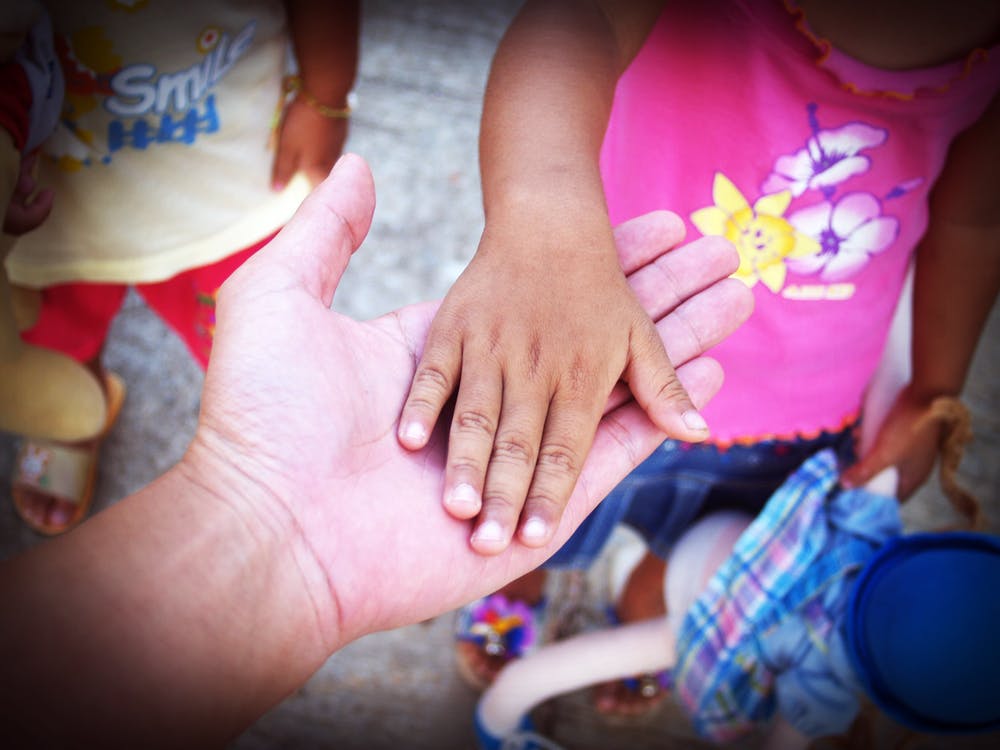 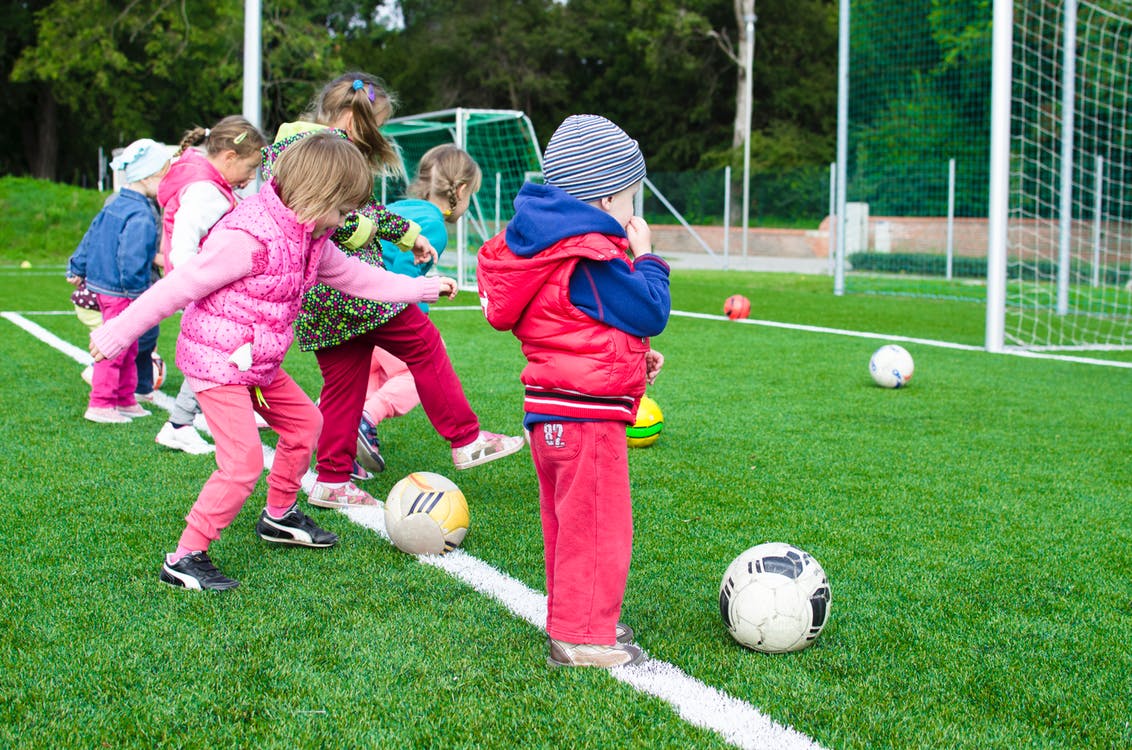 Thomas Nukarinen KM, varhaiskasvatuksen vastaava Liperi
Kuvat Pexels
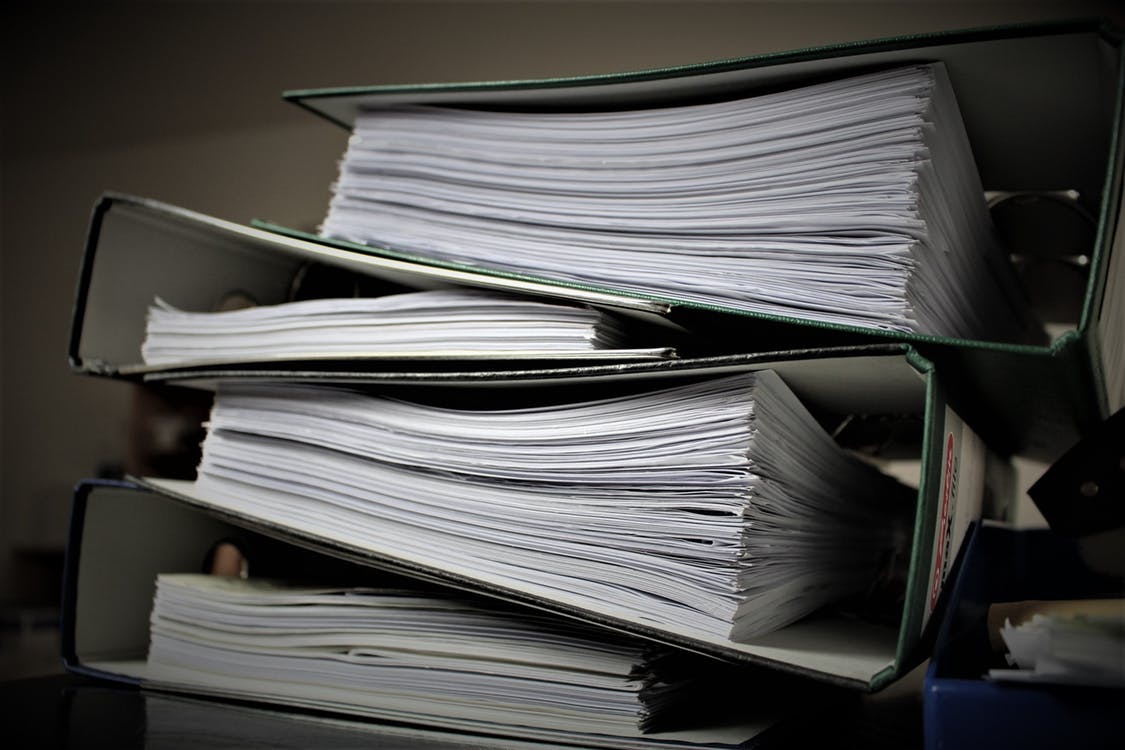 DATA
Yksiköissä on paljon tietoa
Tieto on usein jäsentymätöntä
Usein tieto suodattuu  ei ole autenttista
Kaikenlaista tietoa tarvitaan
Miten tieto auttaa johtamistasi?
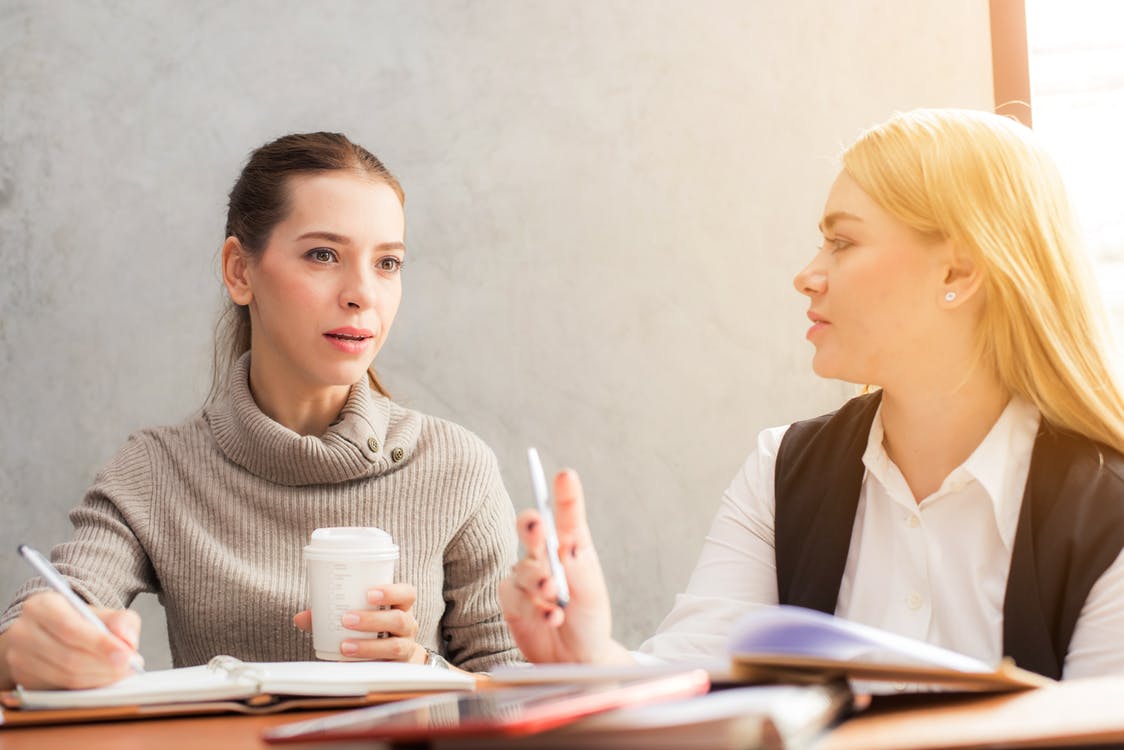 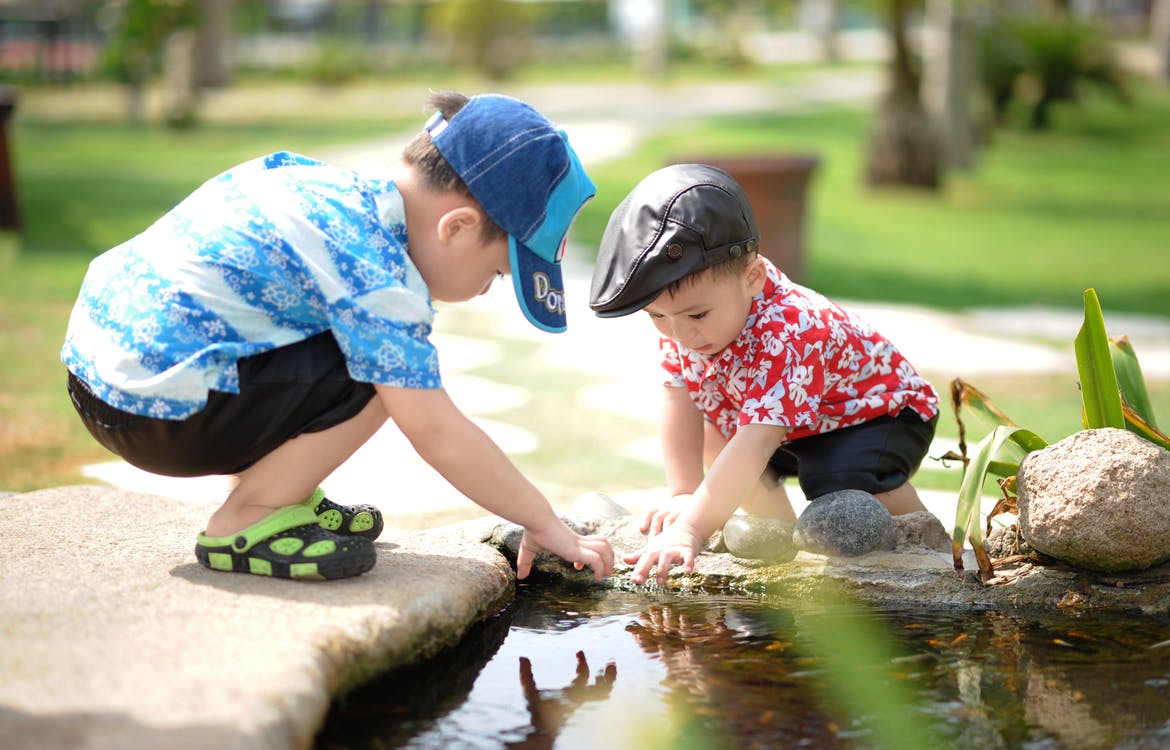 Thomas Nukarinen KM, varhaiskasvatuksen vastaava Liperi
Kuvat Pexels
Kurkkaus tulevaisuuteen
Voisiko laadunhallintatyössä hyödyntää teknologiaa?
Varhaiskasvatus on erilaisten todellisuuksien kerrostuma. 
Miten saamme ne näkyviksi?
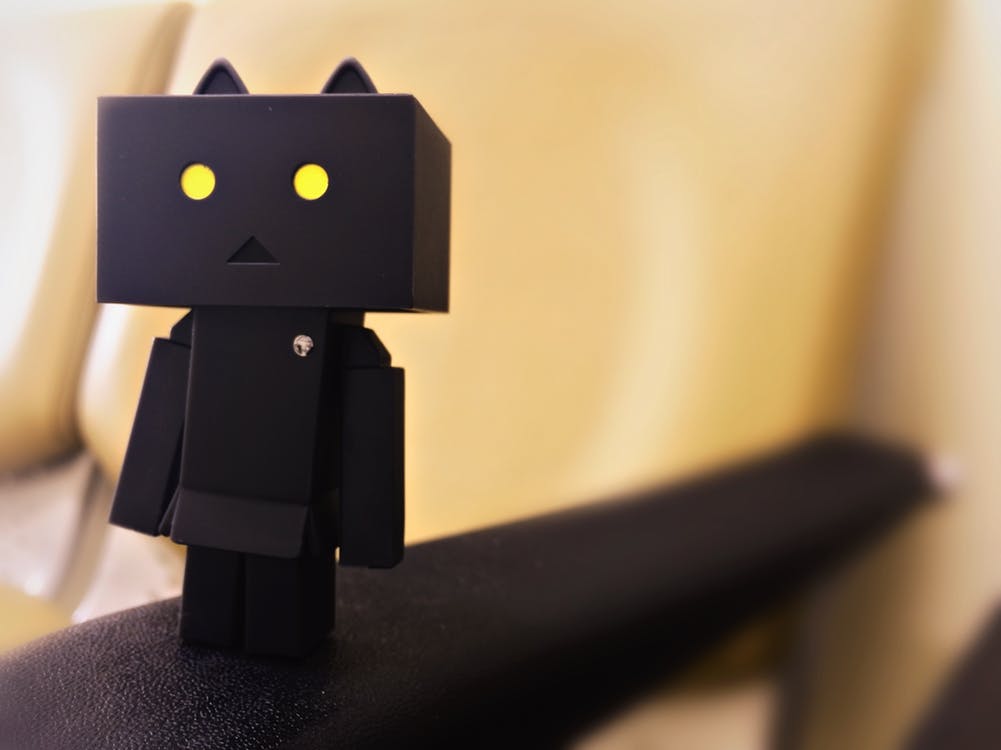 Thomas Nukarinen KM, varhaiskasvatuksen vastaava Liperi
Kuvat Pexels
[Speaker Notes: Kaverisuhteet! Leikki]
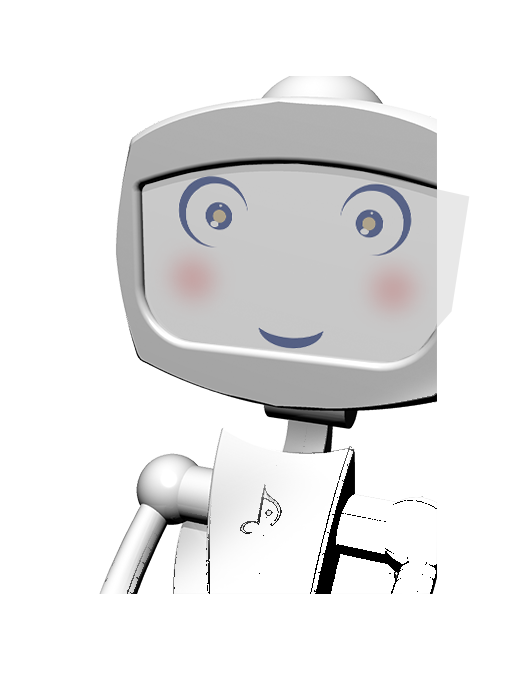 PROJEKTI”TAIKA ROBOTTI”
Varhaiskasvatukseen
Uutta Suomesta suomalaisella osaamisella!
Ääniavara Oy kehittää uutta palvelurobottia päiväkotiin tueksi ja motivoijaksi varhaiskasvatukseen – pohjautuu ratkaisukeskeiseen näkökulmaan ja muksuoppiin
Tuote ja sisältö on ensimmäinen suomalainen päiväkoteihin kehitetty konseptiin pohjautuva kokonaisuus!

Tavoitteena on…

tutkia ratkaisukeskeistä kommunikaatiota  ja ratkaisukeskeisiä interventioita lapsen kanssa tarinoiden, musiikin ja keskustelujen avulla
pyrkiä vaikuttamaan lapsen minä - käsitykseen sekä tekemään taitoja näkyviksi hauskalla ja lasta motivoivalla tavalla ja dialogilla
vahvistaa vastavuoroista kommunikaatiota
kehittää itsetuntemusta ja olla toiminnan ohjauksen tukemisen väline
kerätä kasvattajalle ja vanhemmalle tietoa lapsen vuorovaikutustaidoista
Thomas Nukarinen KM, varhaiskasvatuksen vastaava Liperi
[Speaker Notes: Yhteistyössä UEF ja Liperin vk]
Taika
Robotti ei luonnollisestikaan korvaa ihmiskontaktia, mutta sen avulla saadaan kerättyä jatkuvasti tietoa lasten välisestä vuorovaikutuksesta (kenen kanssa haluaisit leikkiä vs kenen kanssa leikit) ja taitojen kehittymisestä. Robotti myös vahvistaa vastavuoroista ratkaisukeskeistä kommunikaatiota ja sen avulla lapsi pystyy oivaltamaan asioita itsestään. (wau hienoa! / Opit siis uuden taidon / kuka huomaa, että osaat toimia uudella tavalla? / mitä nalle siitä sanoisi? / kuka on auttanut sinua oppimaan tuon taidon? / etkö tiedä? / kuka voisi tietää? / Mitä kaikkea pystyt tekemään uudella taidollasi?).
Thomas Nukarinen KM, varhaiskasvatuksen vastaava Liperi
Vuorovaikutus keskiössä
Keskustelun aikana Taika myös vahvistaa lapsen positiivista minäkuvaa. Minulla on hieno nimi, olen jo 5-vuotias, olen oppinut itse tämän taidon, Taika huomasi uuden taitoni jne. Keskustellessa myös kertyy arvokasta dataa lapsen kasvun, kehityksen ja oppimisen tueksi  (Palander 2017)
Positiivisen ja vahvistavan dialogin rakentaminen on keskeisessä roolissa robotin ja lapsen välisessä vuorovaikutuksessa.
Tavoitteena siirtää näitä taitoja ja puhetta ryhmän väliseen vuorovaikutukseen. 
Mikä osa tiedosta siirtyy johtamisen tueksi?
Thomas Nukarinen KM, varhaiskasvatuksen vastaava Liperi
[Speaker Notes: Etiikka, Robotin ja lapsen välinen vuorovaikutus (vrt.unilelu) AIKUINEN SAA TIETÄÄ? LÄPINÄKYVÄÄ. TARKOITUKSENA ARVIOIDA VARHAISKASVATUSTOIMINTAA]
Robotin kehitysprojektista vastaavat:
Aki Hattunen
Projektipäällikkö ja tuotesuunnittelu


Teollinen muotoilija
Audiovisuaalisen viestinnän osaaja
Lasse Leppänen
Ohjelmointi ja elektroniikkavastaava


Filosofian tohtori, Fysiikka (Itä-Suomen Yliopisto)
Maija-Riitta Hirvonen
Tuotekehitys ja sisällön tuotantovastaava

Sisältömateriaalin suunnittelu ja kehitys
Koulutuksen organisointi ja toteutus
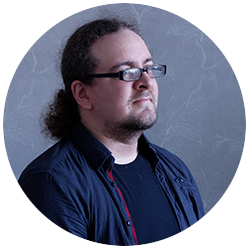 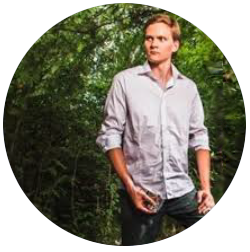 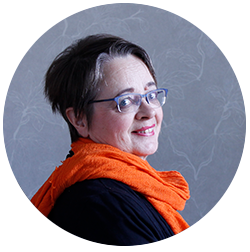 Thomas Nukarinen KM, varhaiskasvatuksen vastaava Liperi
Rakenna oma (Lego)malli
Rakentakaa palikoista tulevaisuuden arviointimalli johtamisen näkökulmasta:
Osallisuus, vuorovaikutus, digitalisaatio, systemaattisuus, hauskuus..
Kirjaa fläppipaperille työsi helmet
Thomas Nukarinen KM, varhaiskasvatuksen vastaava Liperi
Aikaa 30 minKuvatkaa tuotokset
Kuva youtube JesseAndMike
Thomas Nukarinen KM, varhaiskasvatuksen vastaava Liperi
Mitä jäi käteen?
Pajassa käsitellään arviointia ja laadunhallintaa. Miten arviointityötä tulee johtaa, että siitä saadaan systemaattista, pedagogista toimintaa kehittävää -hauskuutta ja innostusta unohtamatta.

		Johdetaan oikealla tiedolla!
Thomas Nukarinen KM, varhaiskasvatuksen vastaava Liperi